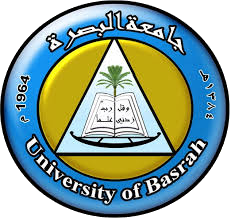 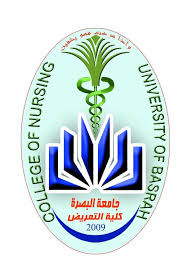 Adult Nursing(2nd Stage)
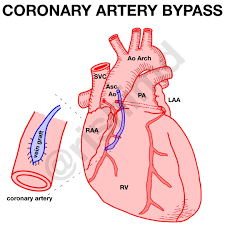 Coronary Artery Bypass Graft (CABG)
(Theory)
University of Basrah –College of Nursing – Fundamentals of Nursing Department
Coronary Artery Bypass Graft (CABG)

Definition

A surgical procedure in which a blood vessel from another part of the body is grafted onto the occluded coronary artery below the occlusion in such a way that blood flow bypasses the blockage
University of Basrah-College of Nursing– Fundamentals of Nursing Department
CABG is performed less frequently in women compared with men, women referred for this surgery tend to be older and have more comorbidities such as diabetes. In addition, they have a higher risk of surgical complications and increased mortality. Although some women have good outcomes following CABG, men generally have a better rate of graft patency and symptom relief.
University of Basrah-College of Nursing– Fundamentals of Nursing Department
The coronary arteries to be bypassed must have at least a 70% occlusion, or at least a 50% occlusion if in the left main coronary artery. If significant blockage is not present, flow through the artery will compete with flow through the bypass, and circulation to the ischemic area of myocardium may not improve.

 


Arterial grafts are preferred to
 venous grafts because they
 do not develop atherosclerotic 
changes as quickly and remain patent longer.
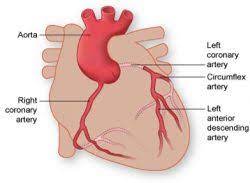 University of Basrah-College of Nursing– Fundamentals of Nursing Department
A vein commonly used for CABG is the greater 
saphenous vein followed by the lesser saphenous.
 The vein is removed from the leg and 
grafted to the ascending aorta 
and to the coronary artery distal to the lesion.




 Traditionally, a skin incision was made over the length of vein segment, but new techniques allow small leg incisions. Lower extremity edema continues to be a common adverse effect of vein removal. 

The degree of edema varies and usually diminishes over time. The patency of vein grafts can be limited. Within 5 to 10 years, atherosclerotic changes often develop in saphenous vein grafts.
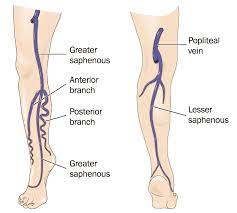 University of Basrah-College of Nursing– Fundamentals of Nursing Department
Major indications for CABG

Alleviation of angina that cannot be controlled with medication or PCI
 Treatment for left main coronary artery stenosis or multi-vessel CAD 
Prevention of and treatment for MI, dysrhythmias, or heart failure
 Treatment for complications from an unsuccessful PCI
University of Basrah-College of Nursing– Fundamentals of Nursing Department
The recommendation for CABG is determined by a number of factors including:-

 Number of diseased coronary vessels.
 Degree of left ventricular dysfunction.
 Presence of other health problems.
 Patient’s symptoms, and any previous treatment.
University of Basrah-College of Nursing– Fundamentals of Nursing Department
Traditional Coronary Artery Bypass Graft 

CABG procedures are performed with the patient under general anesthesia.
 In the traditional CABG procedure, the surgeon performs a median sternotomy and connects the patient to the cardiopulmonary bypass (CPB) machine.

CPB maintains perfusion to body organs and tissues and allows the surgeon to complete the anastomoses in a motionless, bloodless surgical field. Next, a blood vessel from another part of the patient’s is grafted distal to the coronary artery lesion, bypassing the obstruction. CPB is then discontinued, chest tubes and epicardial pacing wires are placed, and the incision is closed. The patient is then admitted to a critical care unit.
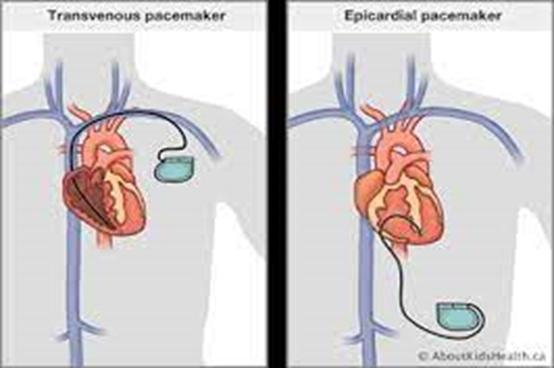 Alternative Coronary Artery Bypass Graft


A number of alternative CABG techniques have been developed that may have fewer complications for some groups of patients. Off-pump coronary artery bypass (OPCAB) surgery has been used successfully in many patients. OPCAB involves a standard median sternotomy incision, but the surgery is performed without CPB. A beta-adrenergic blocker may be used to slow the heart rate. The surgeon also uses a myocardial stabilization device to hold the site still for the anastomosis of the bypass graft into the coronary artery while the heart continues to beat.
University of Basrah-College of Nursing– Fundamentals of Nursing Department
Complication
 
Hypovolemia: result from loss of blood and intravascular volume
Persistent bleeding: result  from platelete dysfunction duo to cardiopulmonary bypass 
Hypothermia
Hypertension: result from postoperative vasoconstriction
Cardiac failure: myocardial contractility may be decreased perioperatively
Acute kidney injury duo to hypoperfusion
Infection
University of Basrah-College of Nursing– Fundamentals of Nursing Department
Nursing diagnosis

Decreased cardiac output related to blood loss and compromised myocardial function. 
Impaired gas exchange related to chest surgery.
Risk for imbalanced fluid and electrolyte related to alteration in blood volume.
Acute pain related to surgery .
Ineffective thermoregulation related to infection.
University of Basrah-College of Nursing– Fundamentals of Nursing Department
Preoperative nursing management
 
Assesses the patient for disorders that could complicate or affect the postoperative course, such as diabetes, hypertension, and lung disease. 
Preoperative testing consists of a chest x-ray; ECG; laboratory tests, including coagulation studies; and blood typing and crossmatching. 
Obtaining baseline physiologic, psychological, and social information. 
Cognitive status is carefully assessed, as patients with impaired cognitive status will need more assistance after surgery and may require sub acute care prior to returning home. 
The patient’s and family’s learning needs are identified and addressed. 
The status of the cardiovascular system is determined by reviewing the patient’s symptoms, including past and present experiences with chest pain, palpitations, dyspnea, leg pain that occurs with walking (intermittent claudication), and peripheral edema.
University of Basrah-College of Nursing– Fundamentals of Nursing Department
The patient’s history of major illnesses; previous surgeries; medication;  herbal supplements, alcohol, and tobacco is also obtained. 
Particular attention is paid to blood glucose control in patients with diabetes because there is a higher incidence of postoperative complications when glycemic control is poor.
Patients and their families are given specific instructions. This includes information on how the patient should take or stop specific medications, including anticoagulant agents, antihypertensive medications, and medications that control diabetes.
 The patient is instructed to shower with an antiseptic solution such as chlorhexidine gluconate.
 Hair removal with an electric clipper rather than a razor is used when indicated. 
Explains deep breathing and coughing, the use of the incentive spirometer, and foot exercises, the nurse practices these procedures with the patient.
University of Basrah-College of Nursing– Fundamentals of Nursing Department
Postoperative Nursing Management 

Initial postoperative care focuses on achieving or maintaining hemodynamic stability and recovery from general anesthesia. Care may be provided in the post anesthesia care unit (PACU) or ICU.

Specific information about the surgical procedure and important factors about postoperative management are communicated by the surgical team and anesthesia personnel to the critical care or PACU nurse, who then assumes responsibility for the patient’s care. After the patient’s cardiac status and respiratory status are stable, the patient is transferred to a surgical progressive care unit. Care in both the ICU and progressive care unit focuses on monitoring of cardiopulmonary status, pain management, wound care, progressive activity, and nutrition. Education about medications and risk factor modification is emphasized.
University of Basrah-College of Nursing– Fundamentals of Nursing Department
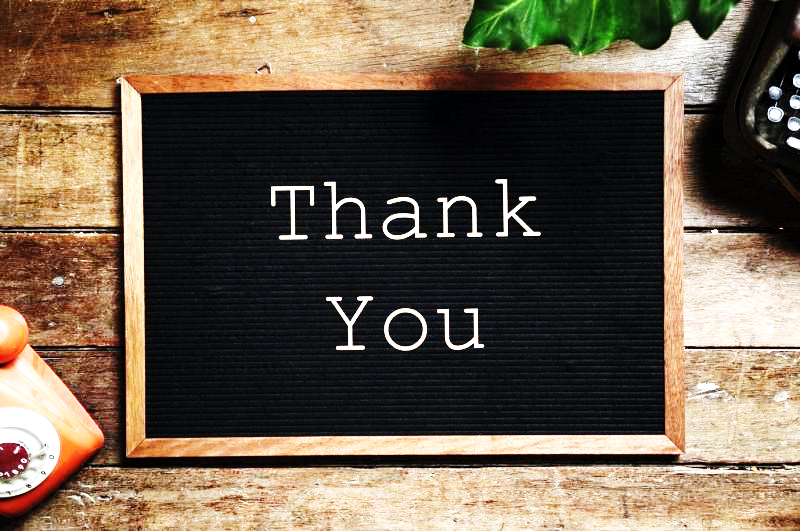 University of Basrah-College of Nursing– Fundamentals of Nursing Department